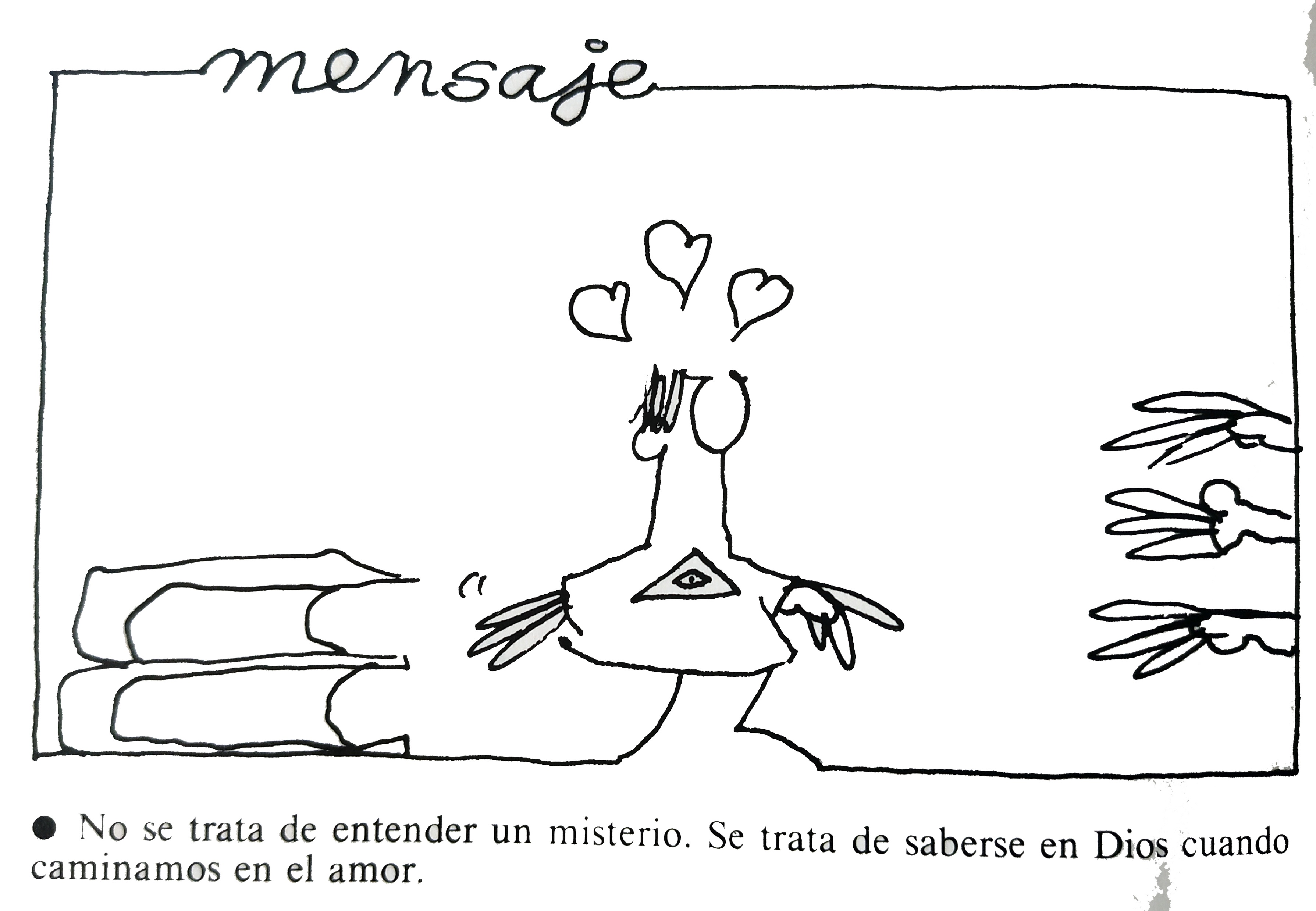 No se trata de entender un misterio. 
Se trata de saberse en Dios cuando caminamos en el amor
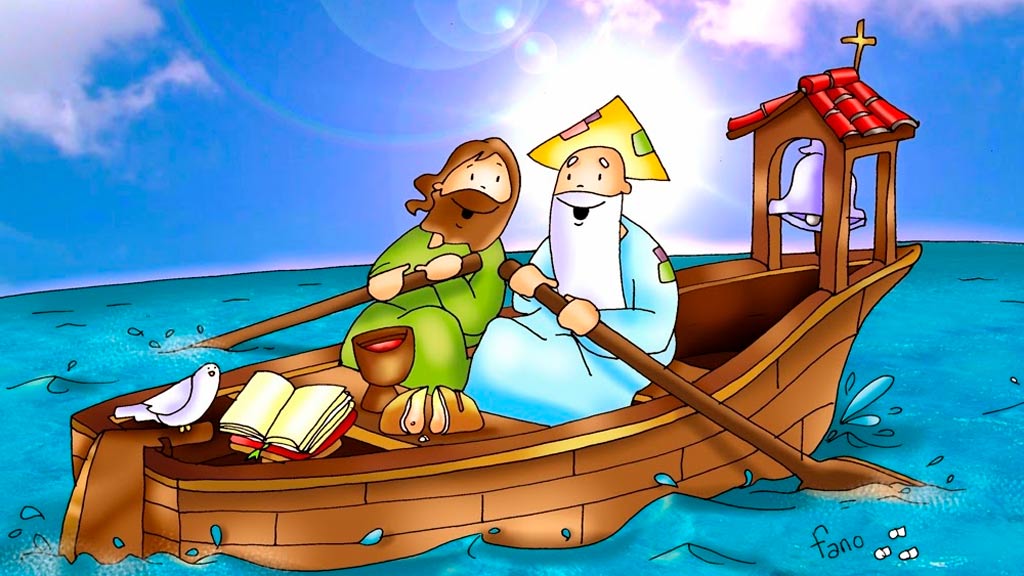 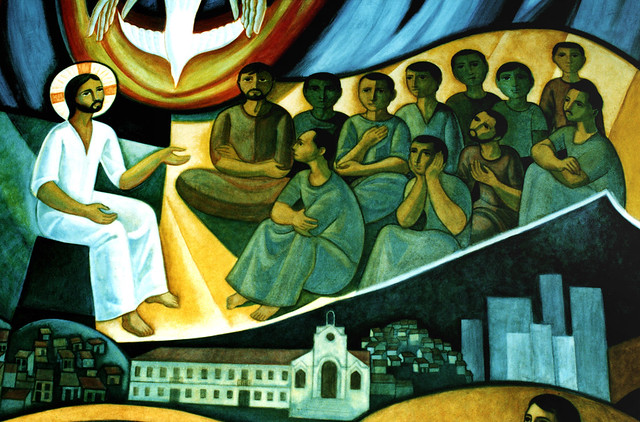 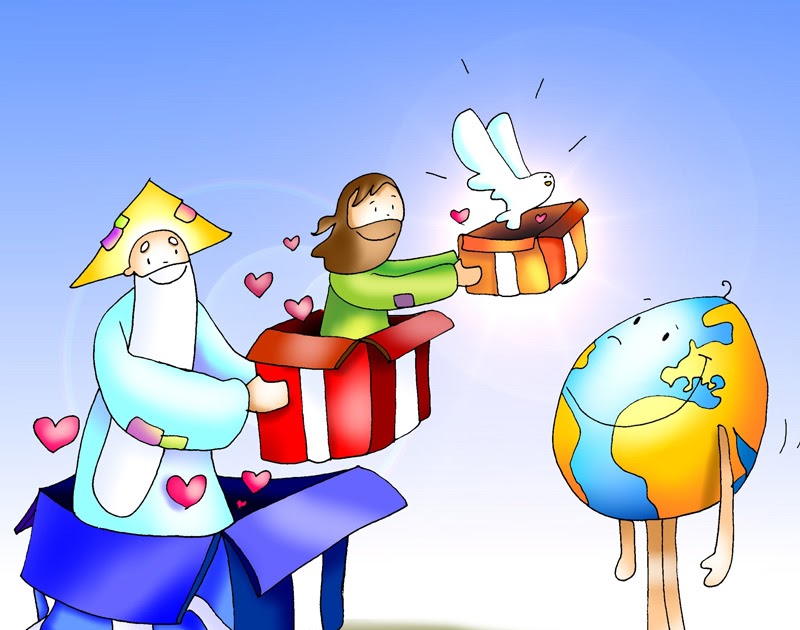 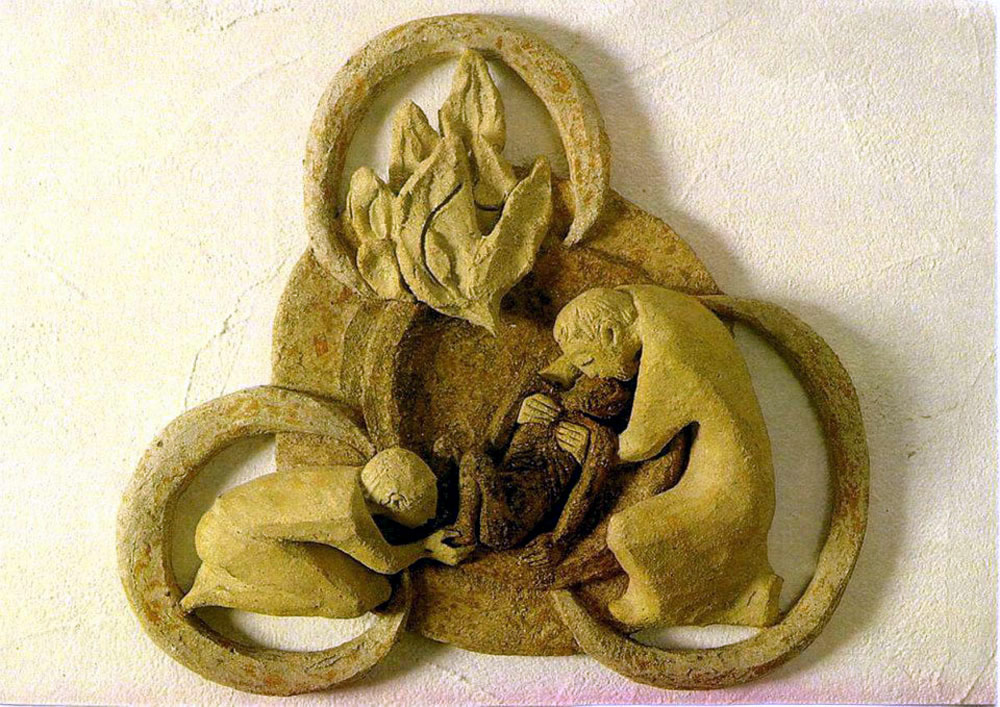 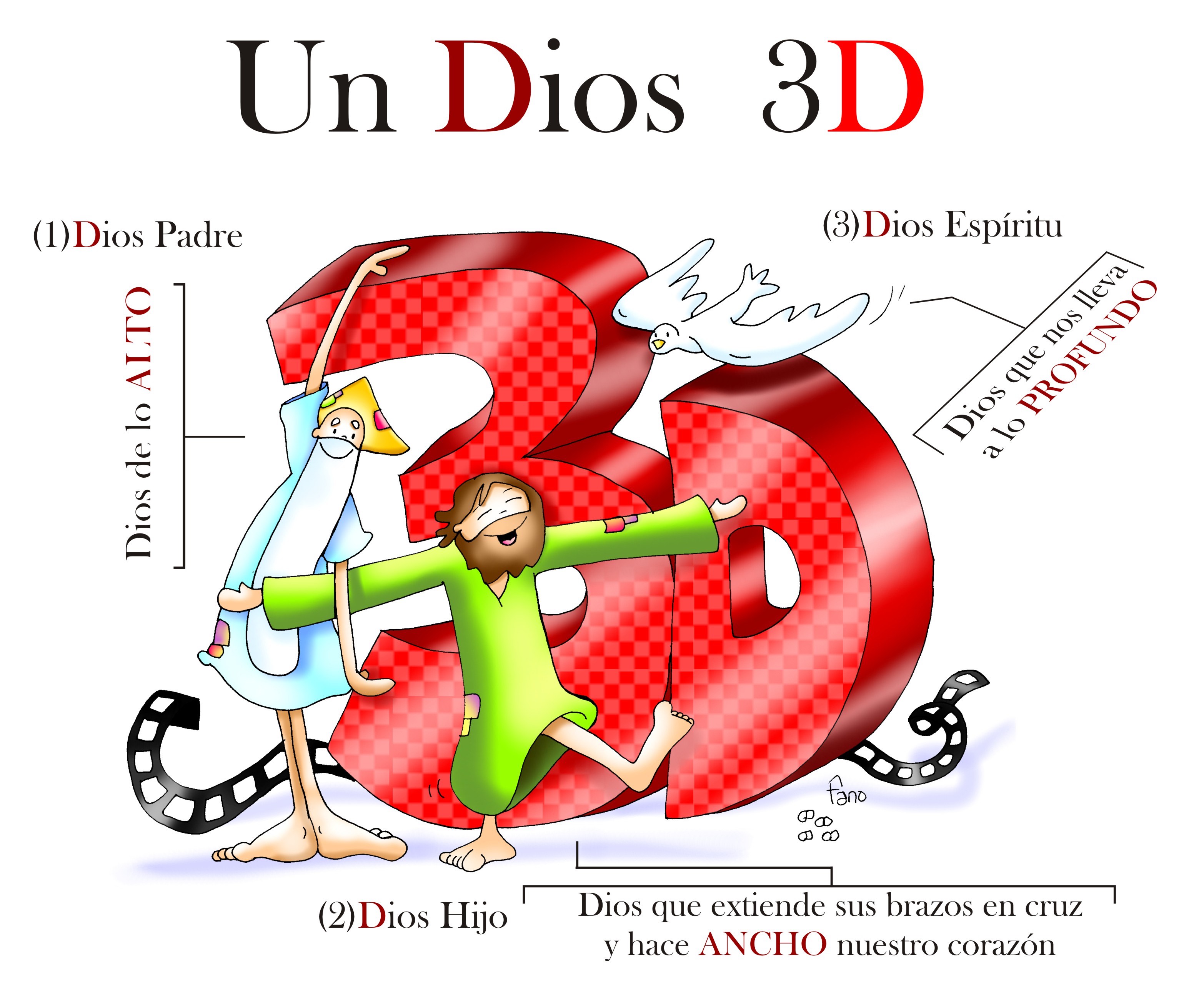 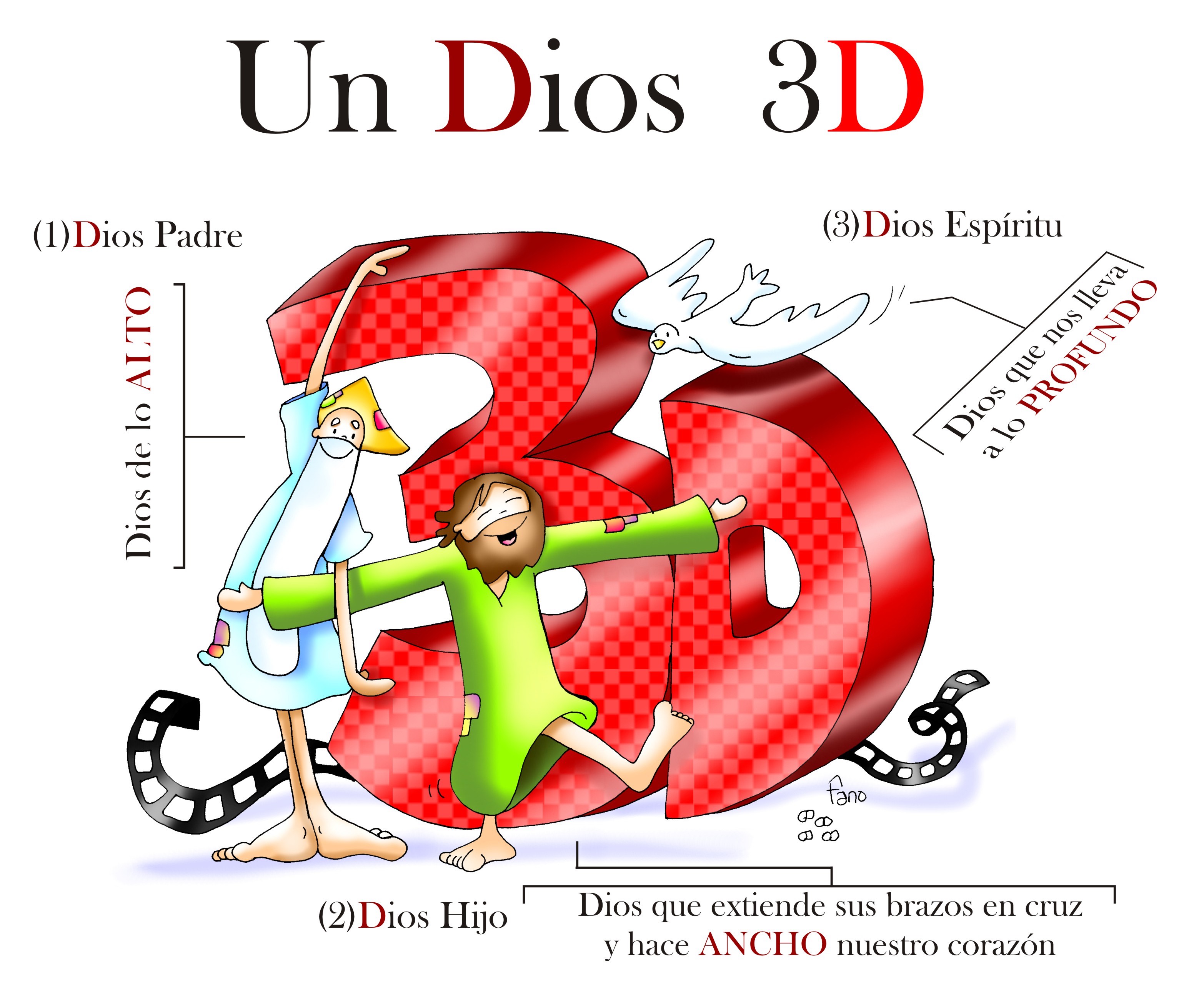 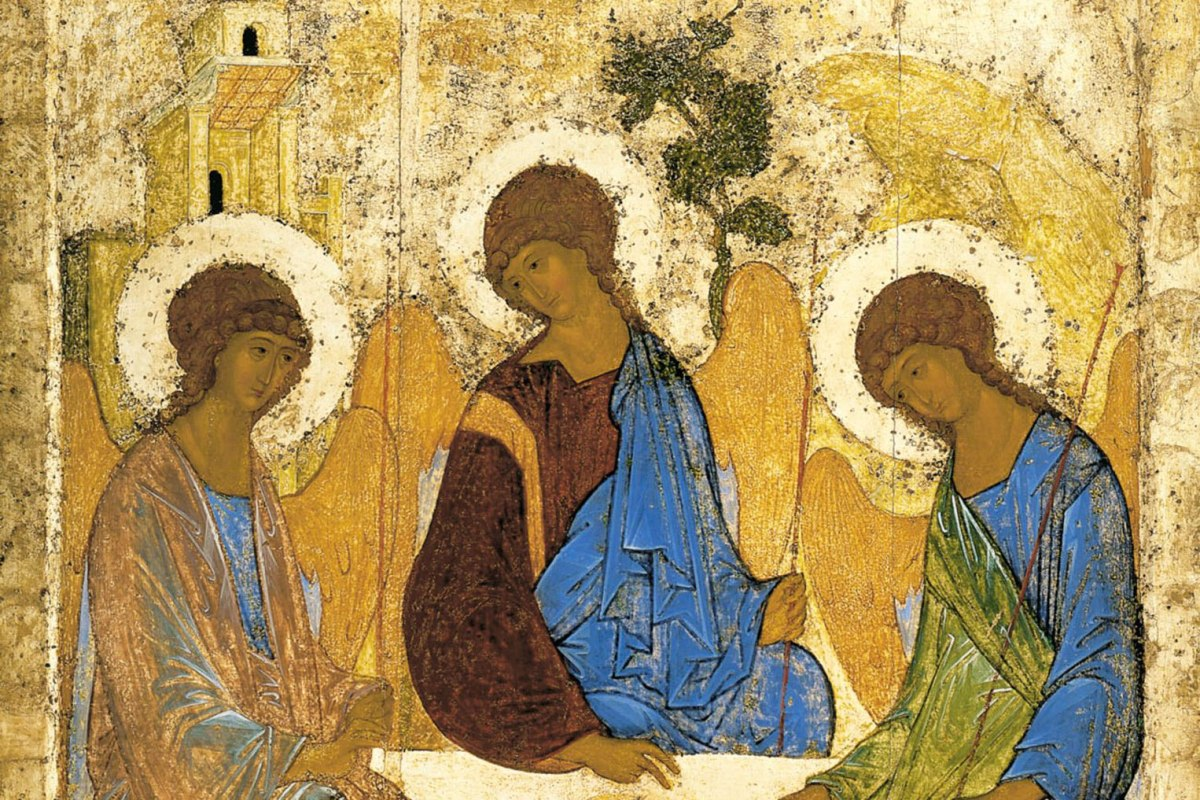 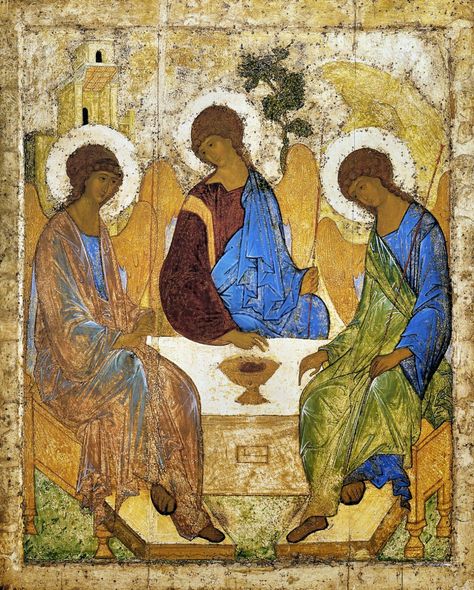 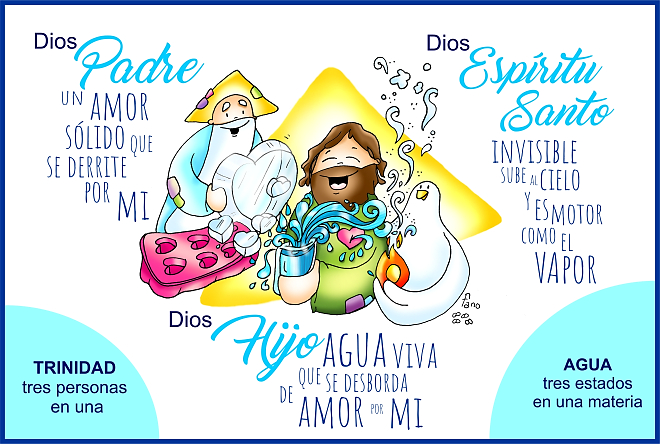 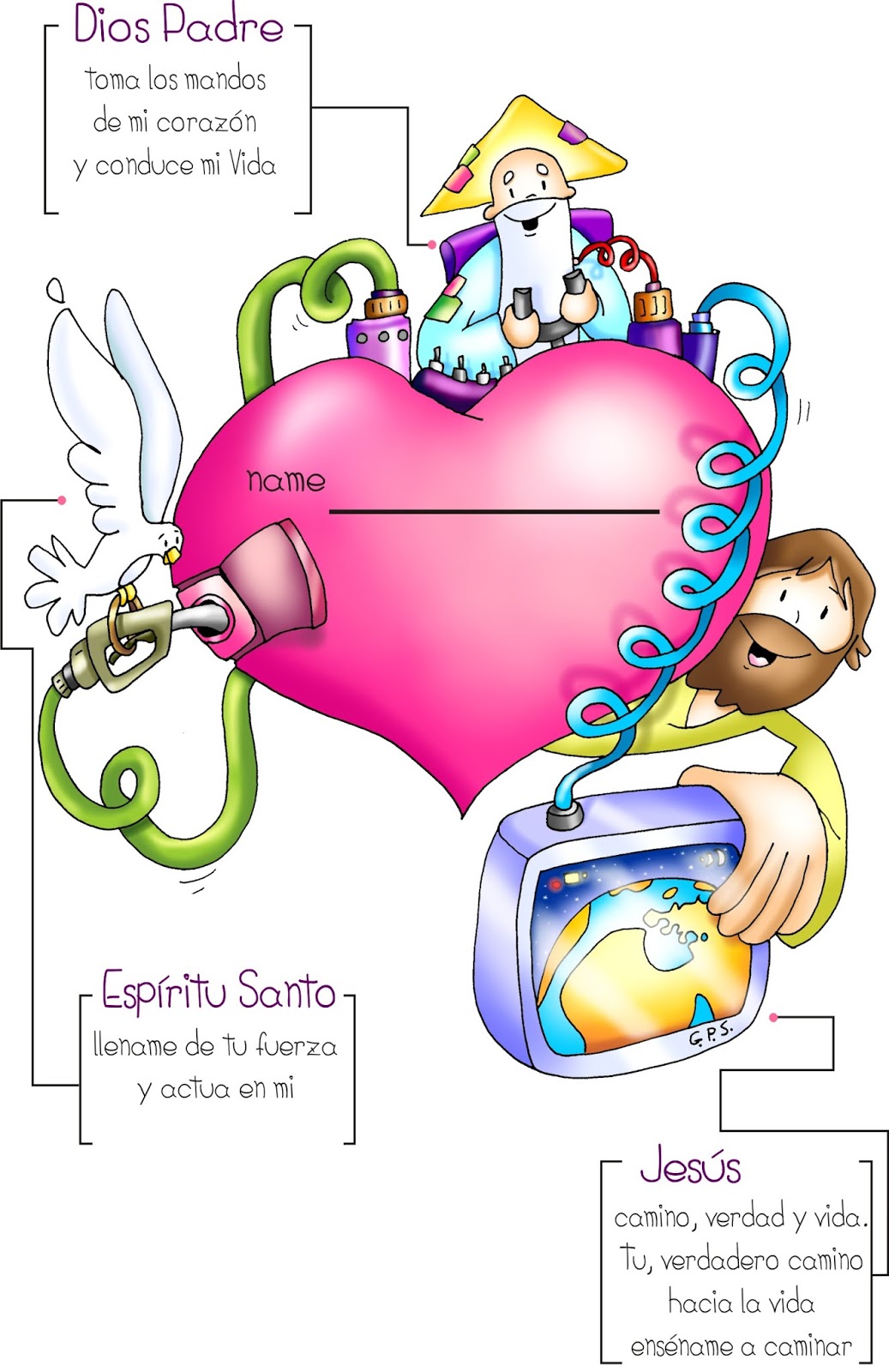 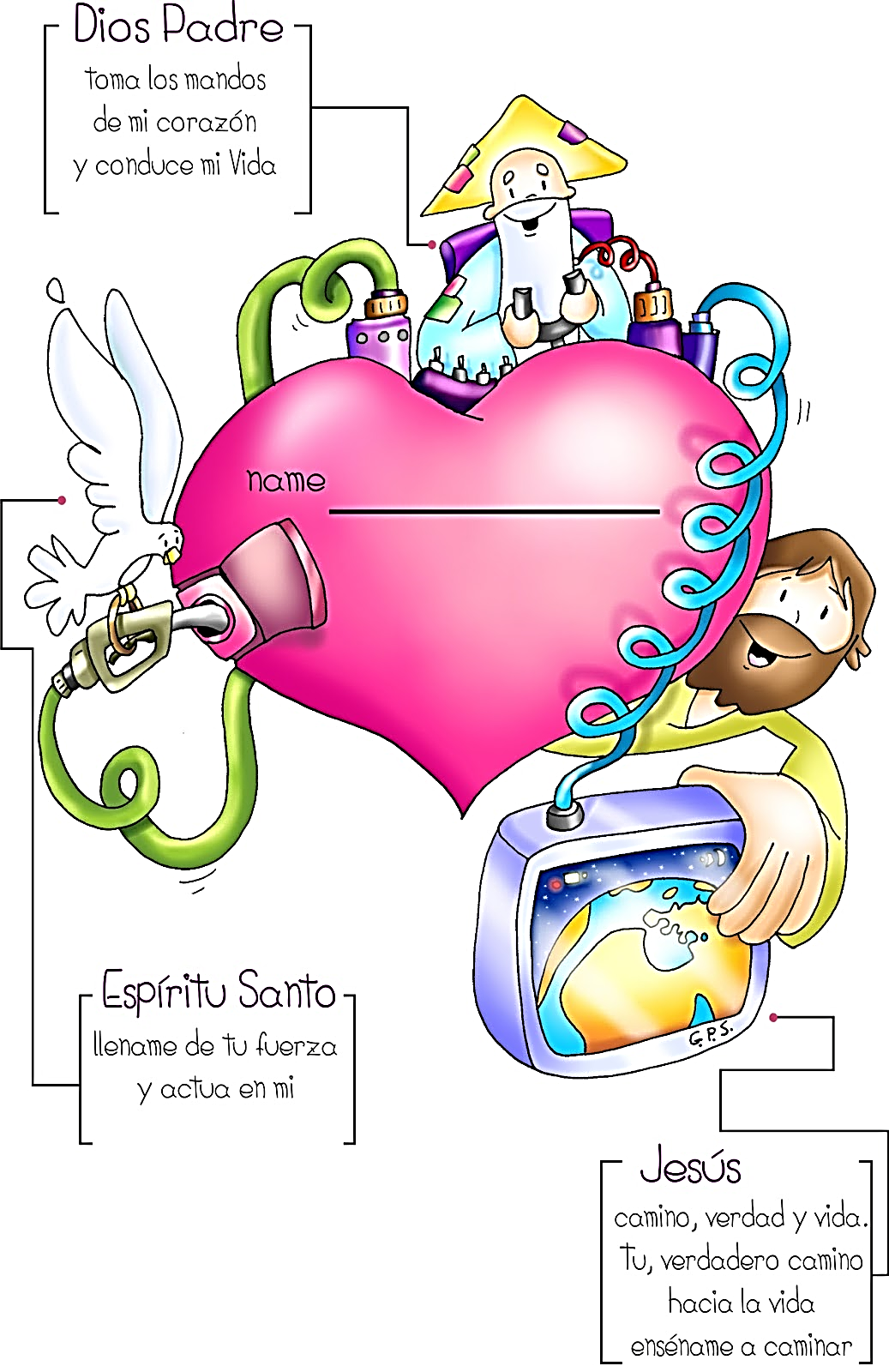 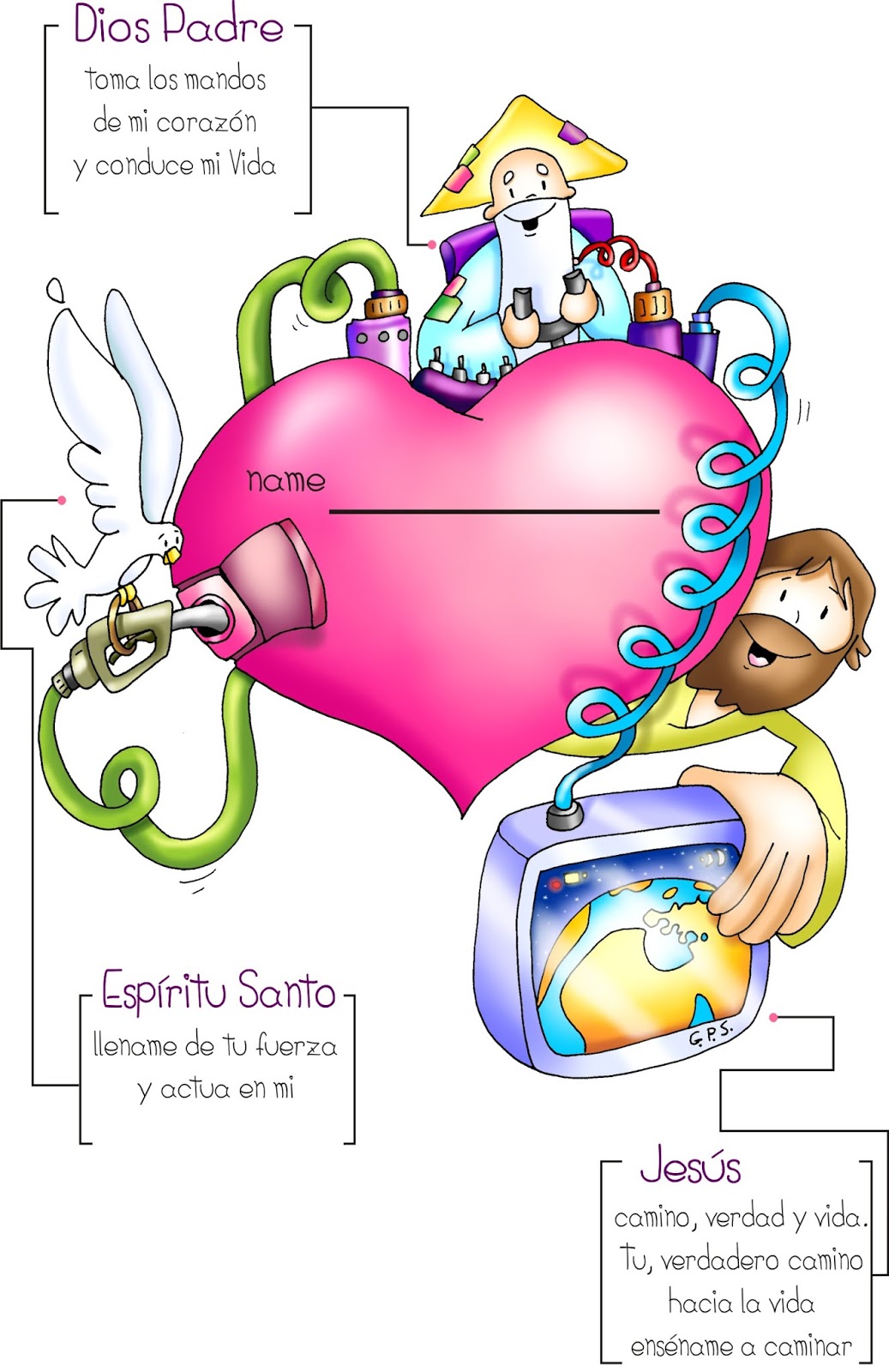 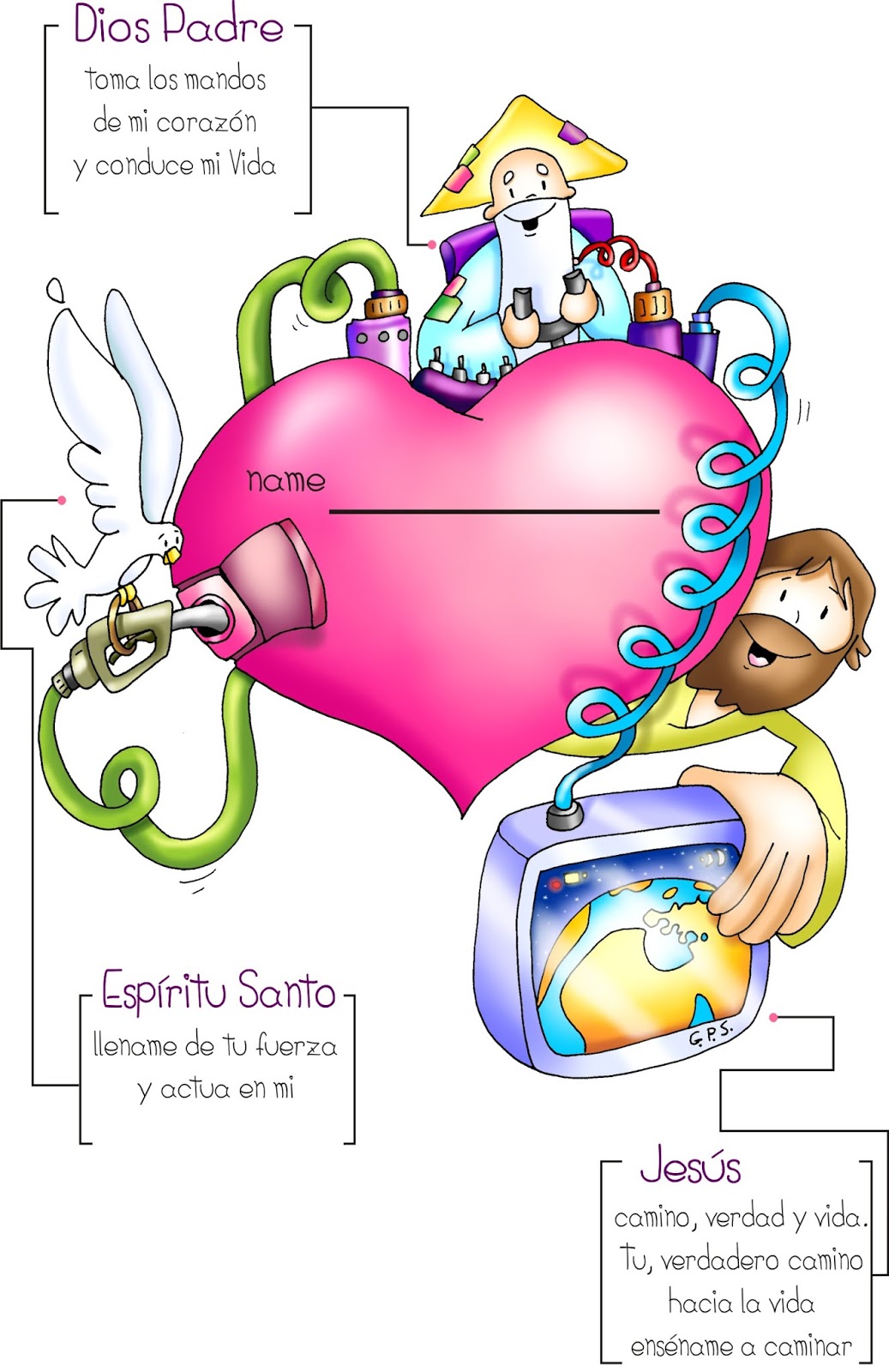 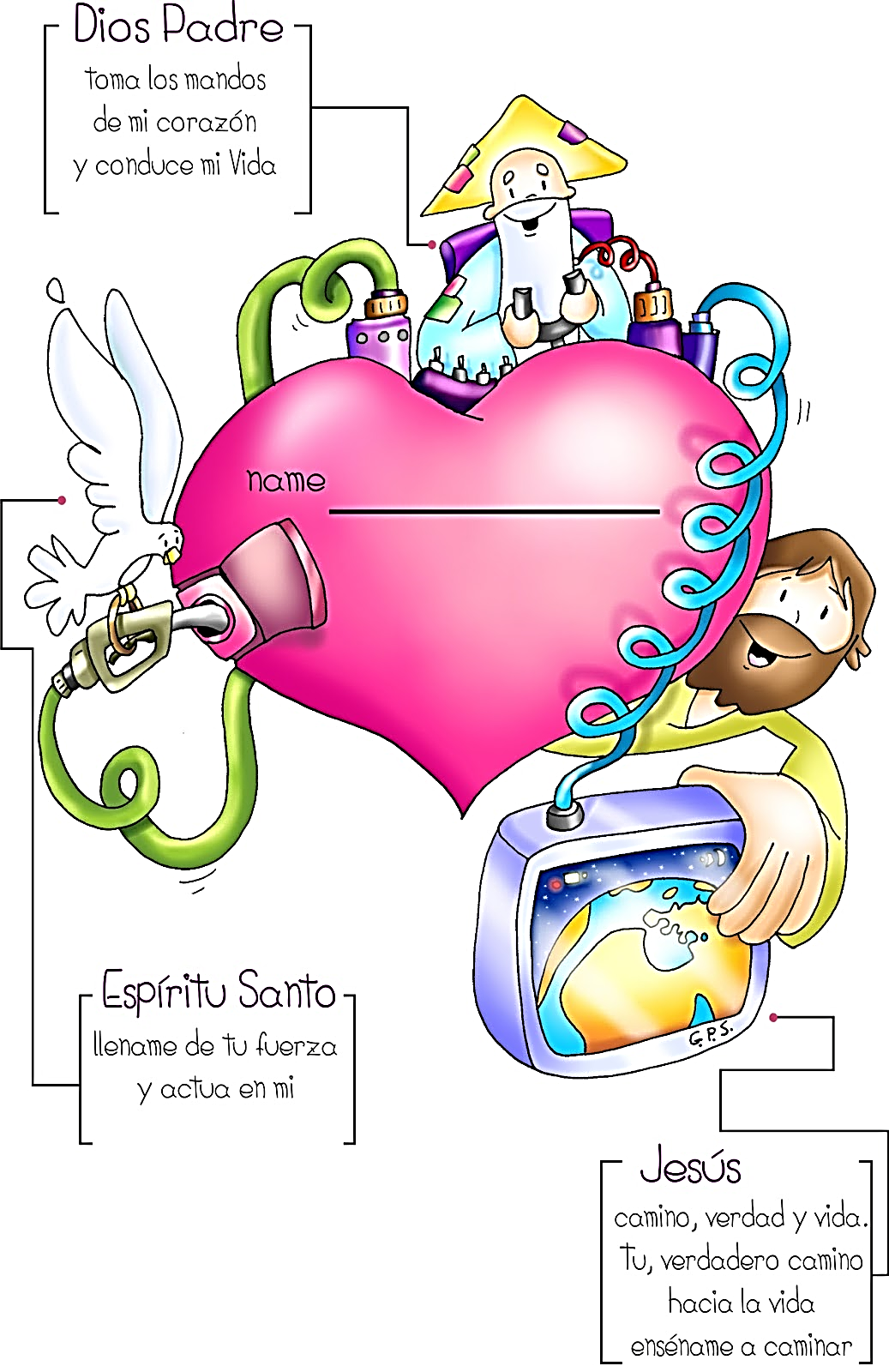 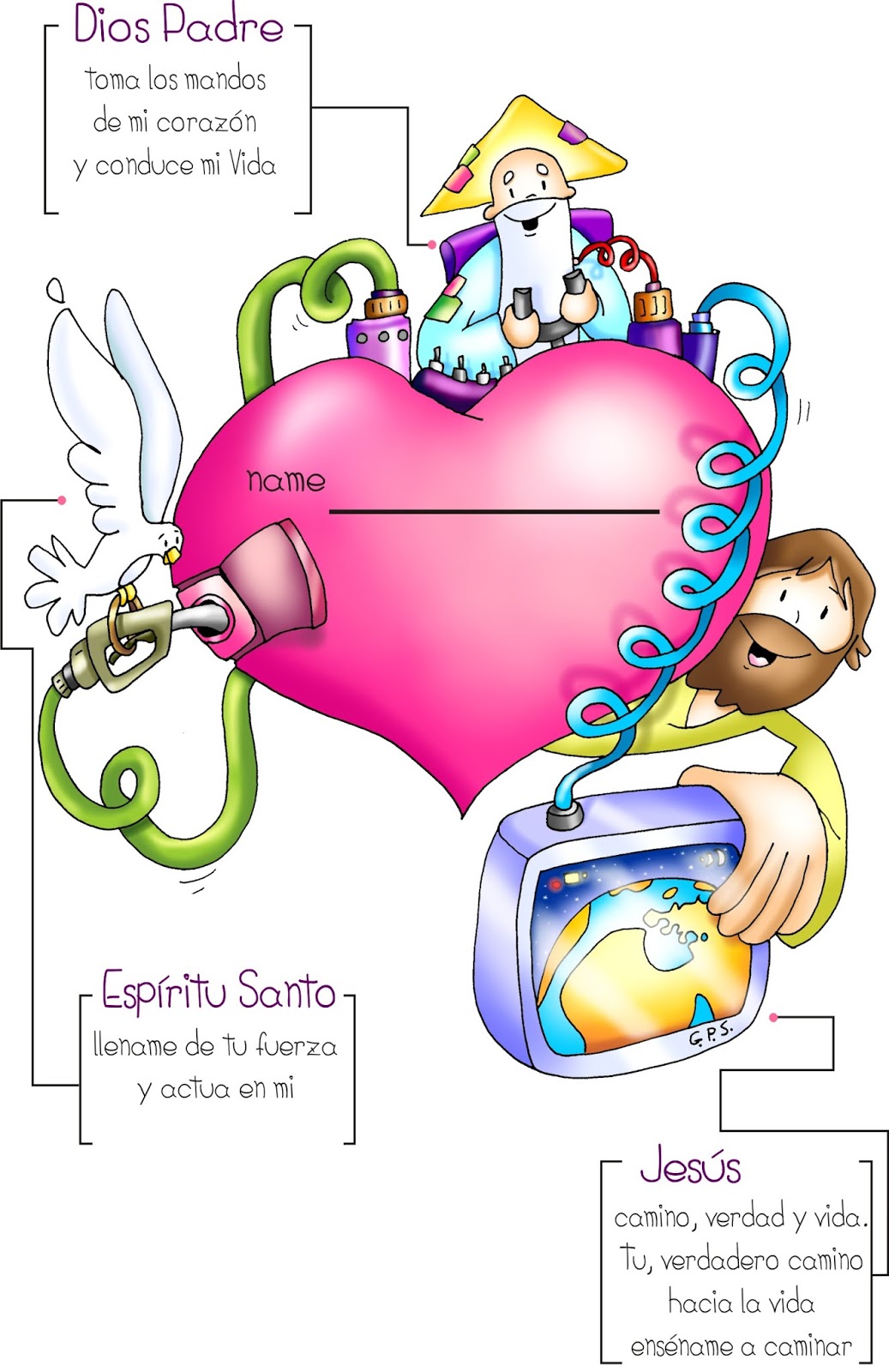 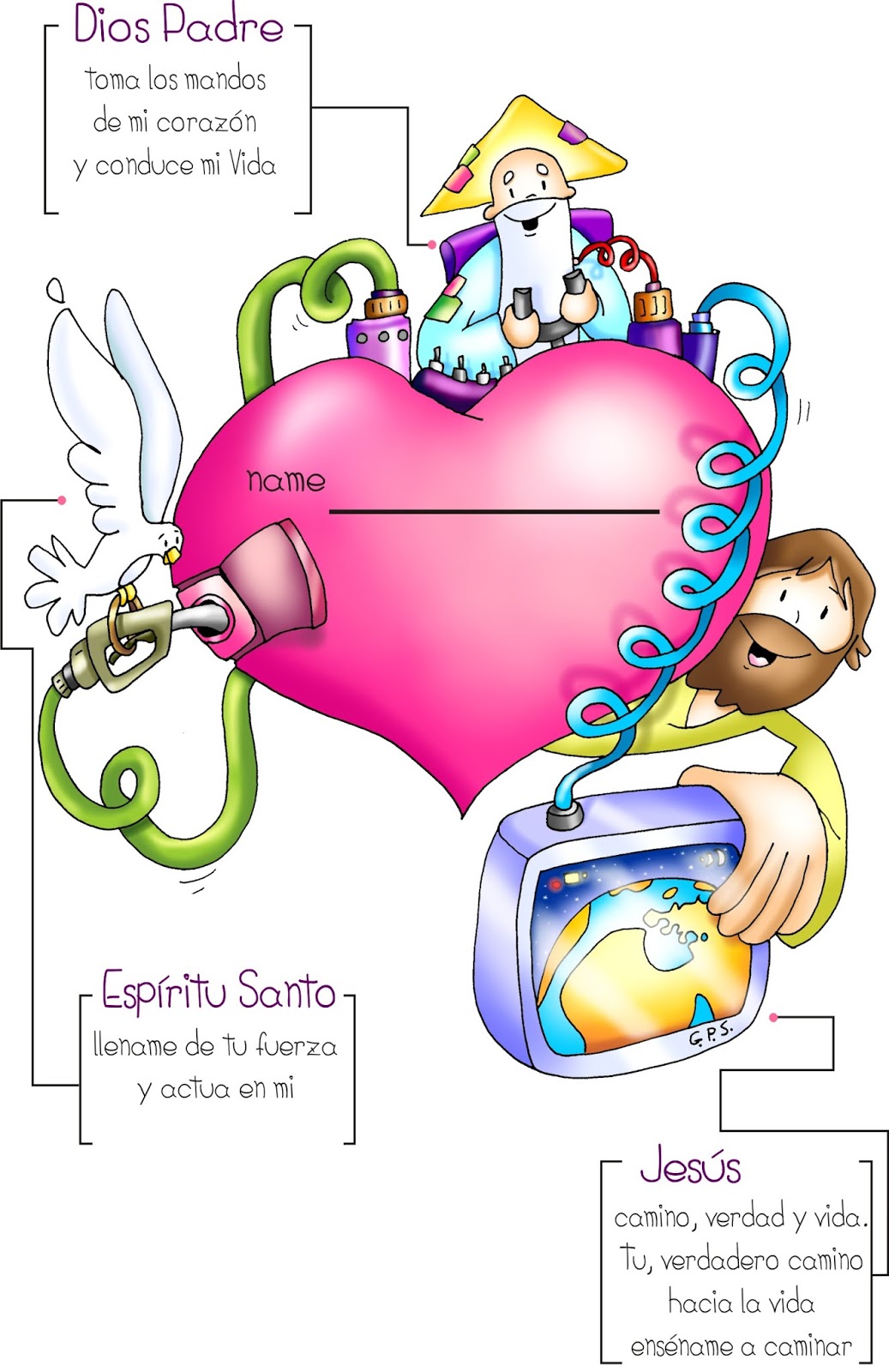 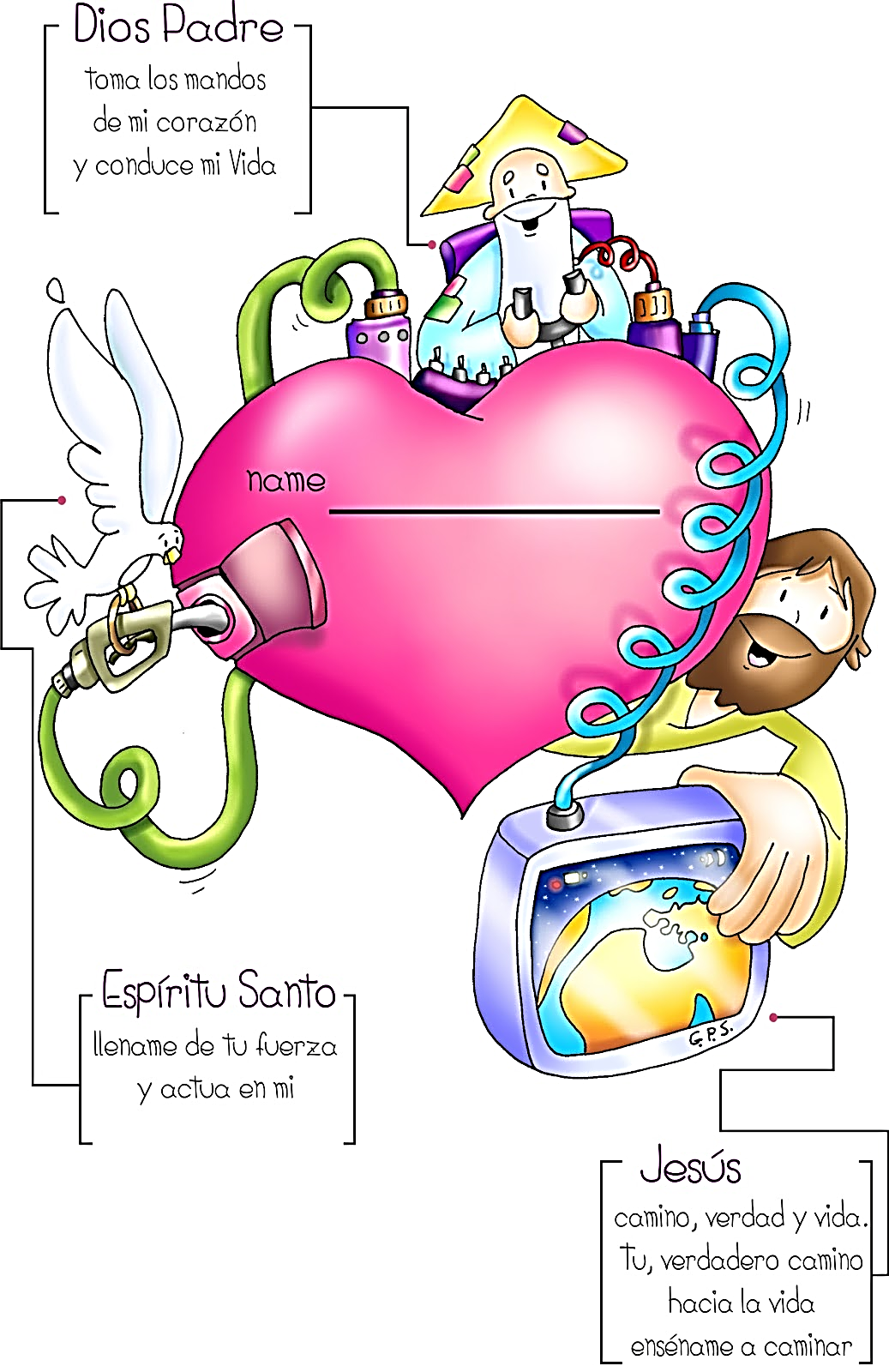 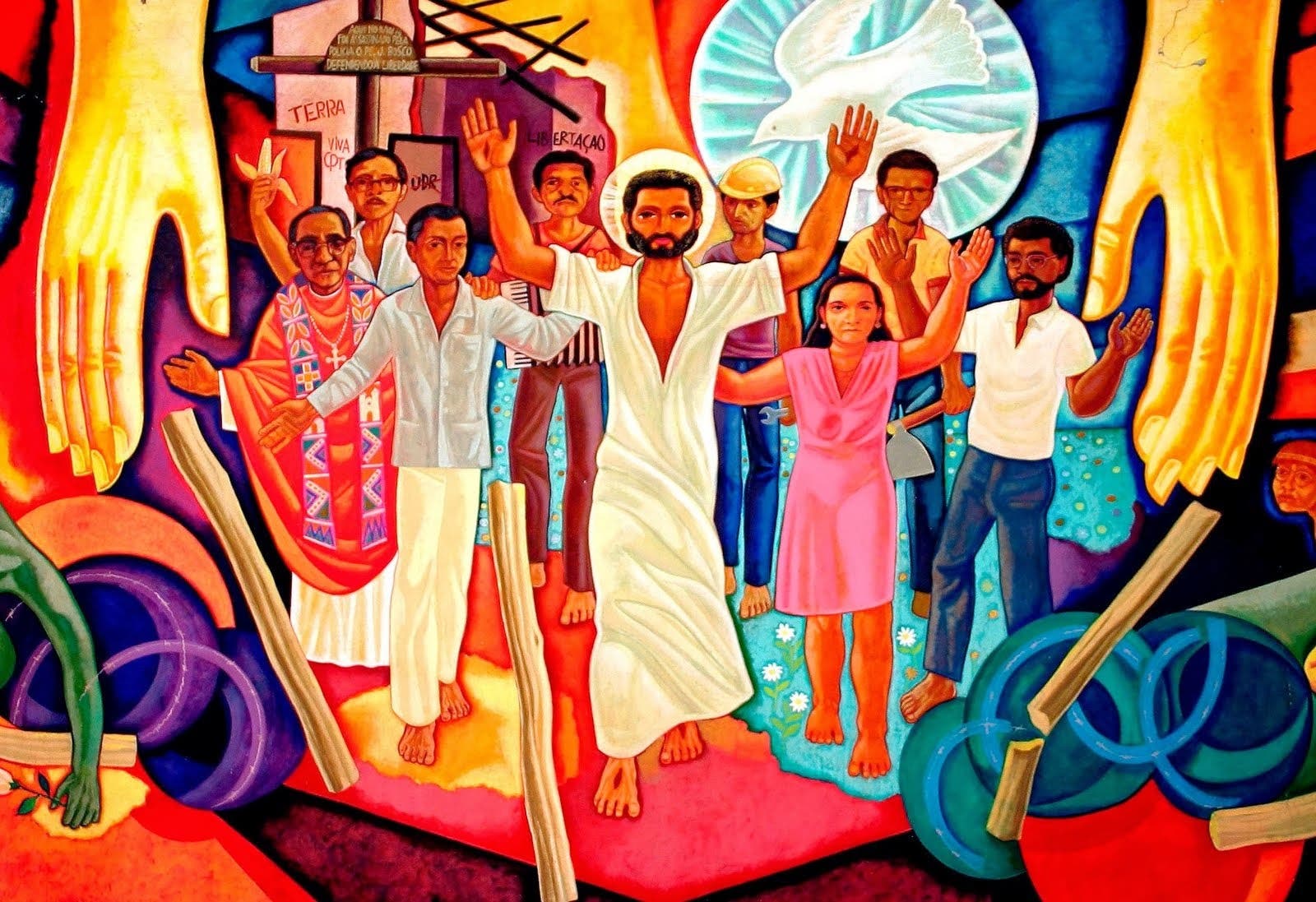